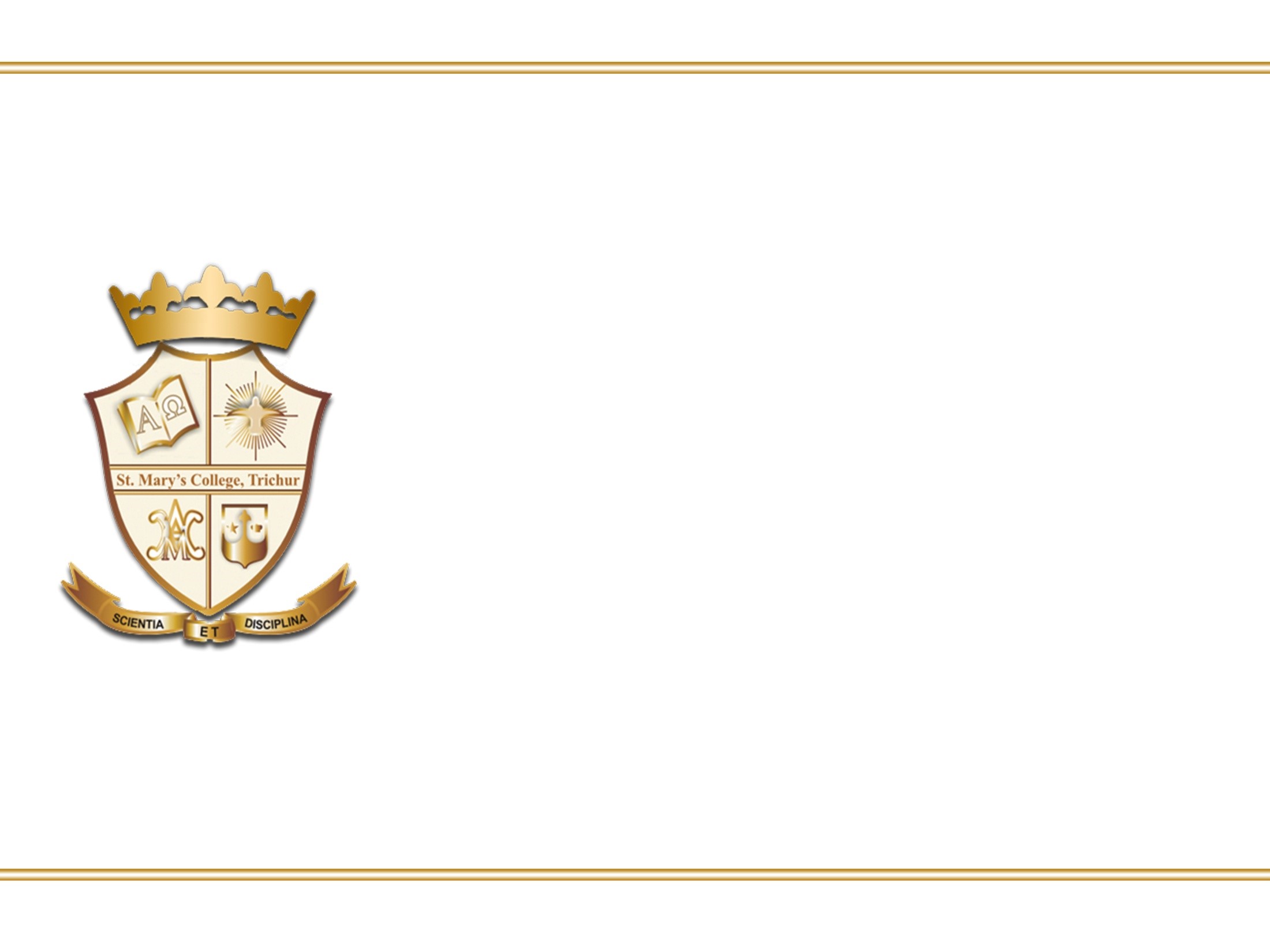 RESEARCH DESIGN
Nikhila Tomy
Assistant Professor
Department of Management Studies
St.Marys College Thrissur
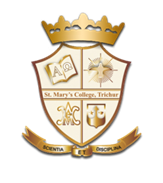 DEFINITION
According to Bernard S Philip, "the research design constitutes the blue print for the collection, measurement and analysis of data. It aids scientists in the allocation of his limited resources by posing crucial choices.
Research Design,Nikhila Tomy,St.Marys college,Thrissur
FEATURES OF RESEARCH DESIGN
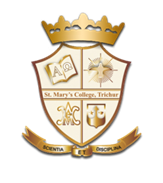 Plan that denotes the sources and types of information
Strategy which specifies the approach used for gathering and analysing data.
An activity and time based plan.
Plan which is always based on research question
Research design,Nikhila Tomy, St.Marys’s college Thrissur
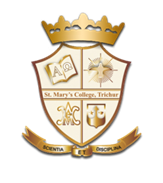 CONCEPTS OF A RESEARCH DESIGN
Dependant and independent variable
Extraneous variable
Control
Confounded relationship
Research hypothesis
Experimental hypothesis testing research
Research design,Nikhila Tomy, St.Marys’s college Thrissur
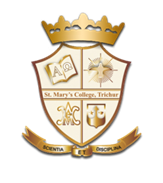 Non experiment hypothesis testing research
Experimental and control groups
Treatments
Experiment
Experimental unit
Research design,Nikhila Tomy, St.Marys’s college Thrissur
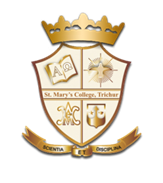 STAGES OF RESEARCH DESIGN
Selection of a problem
Review of the existing literature
Sources of the information to be utilised
Nature of study
Objectives of study
Geographical area to be recovered
Research design,Nikhila Tomy, St.Marys’s college Thrissur
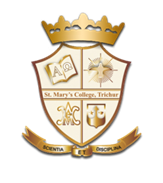 Sociology cultural context of study
Period of study
Dimensions of the study
Basis for selecting the data
Technique of study
The control of error
Research design,Nikhila Tomy, St.Marys’s college Thrissur
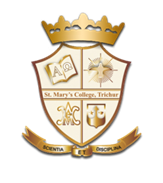 BASIC RESEARCH METHODS
Survey
Observation
Experiment
Research design,Nikhila Tomy, St.Marys’s college Thrissur
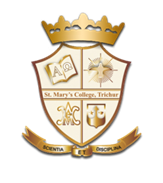 SURVEY method is a device for collecting data or factual information of certain designers characteristics of universe
TYPES OF SURVEY:
Cross sectional survey
Longitudinal survey
Research design,Nikhila Tomy, St.Marys’s college Thrissur
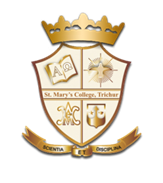 METHODS OF SURVEY
Census method
Sample method
Fax survey
Internet and e-mail survey
Research design,Nikhila Tomy, St.Marys’s college Thrissur
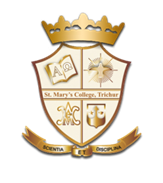 EXPERIMENT is the process of manipulating one or more independent variables and measuring their effect on one or more dependant variables ,while controlling for the extraneous variables.
Goals of experiment: internal validity ,external validity
Research design,Nikhila Tomy, St.Marys’s college Thrissur
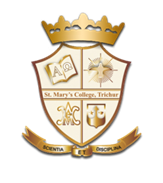 OBSERVATION
A systematic viewing of a specific phenomenon in its proper setting for the specific purpose of gathering data for a particular study.
Research design,Nikhila Tomy, St.Marys’s college Thrissur
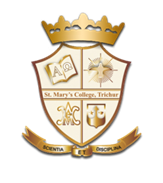 TYPES OF OBSERVATION
Simple and systematic observation
Subjective and objective observation
Intra subjective and inter subjective observation
Casual and scientific observation
Research design,Nikhila Tomy, St.Marys’s college Thrissur
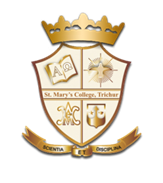 Factual and inferential observation
Direct and indirect observation
Participant and non participant observation
Structured and unstructured observation controlled and uncontrolled observation
Research design,Nikhila Tomy, St.Marys’s college Thrissur